Safety 5th form
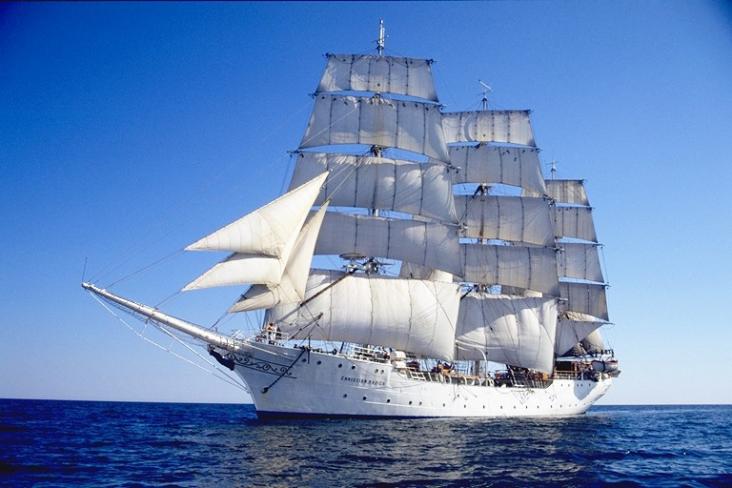 terrible storm
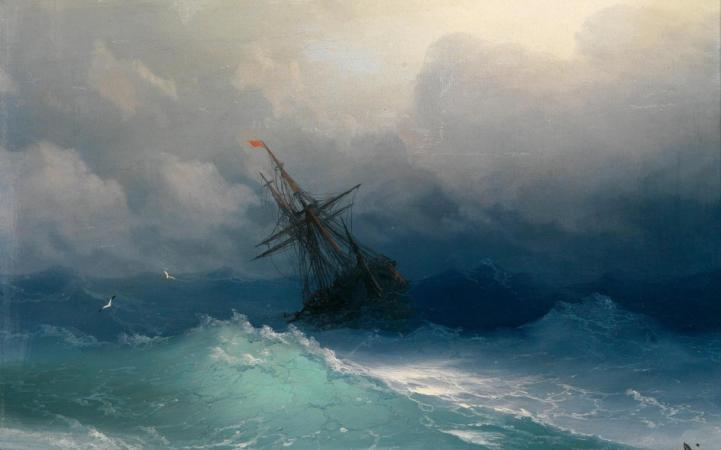 sailing ship
broken
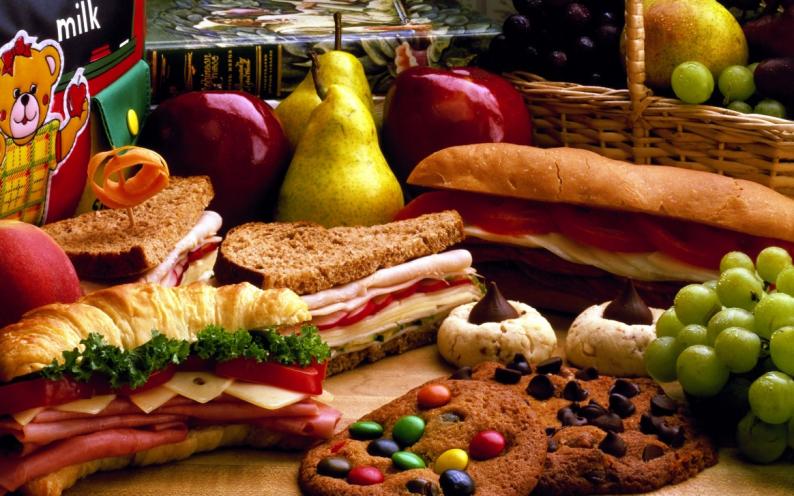 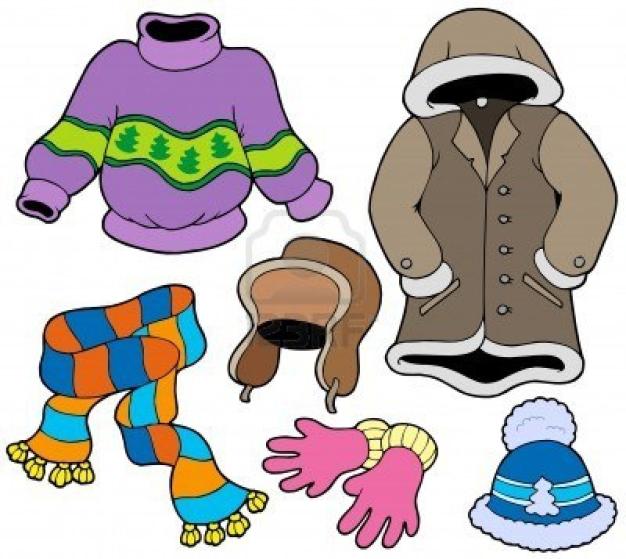 food
clothes
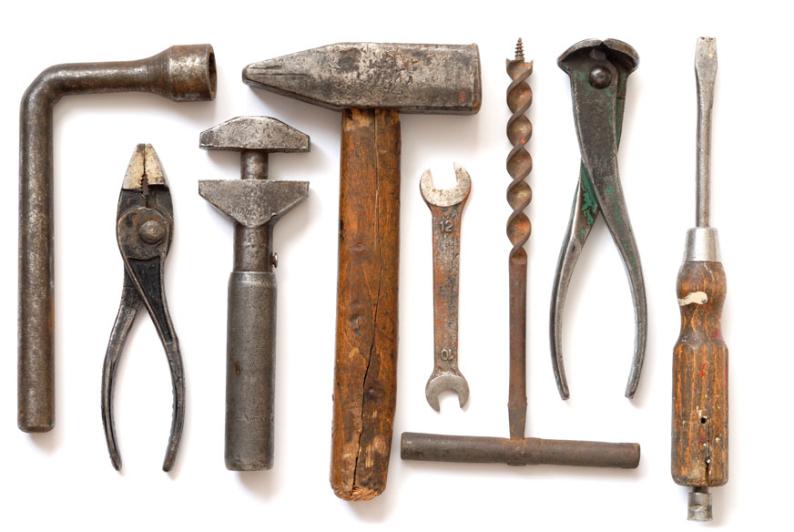 tools
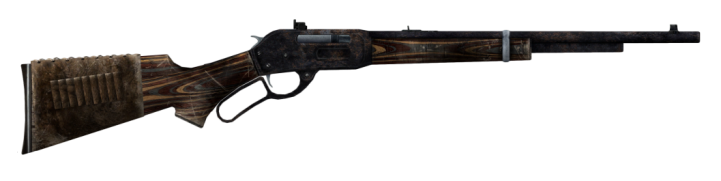 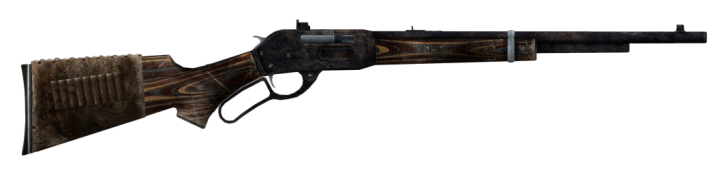 guns
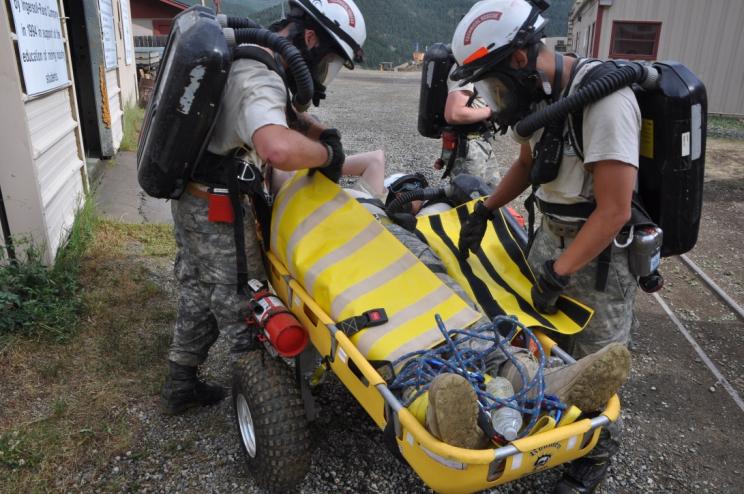 save
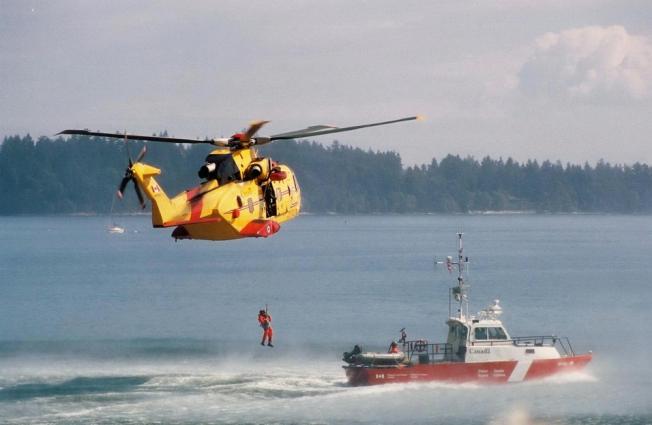 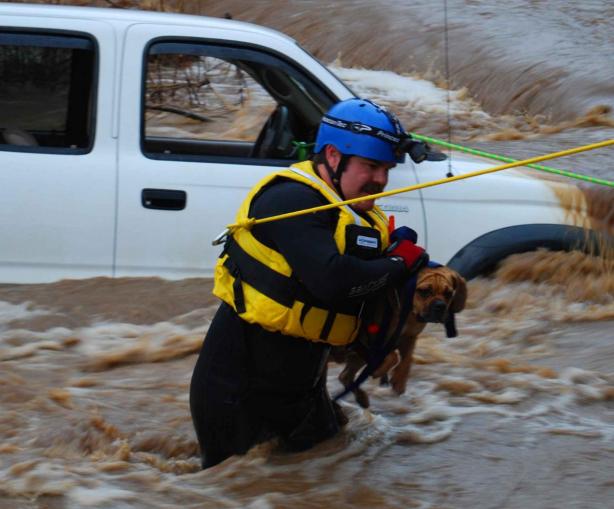 rescue
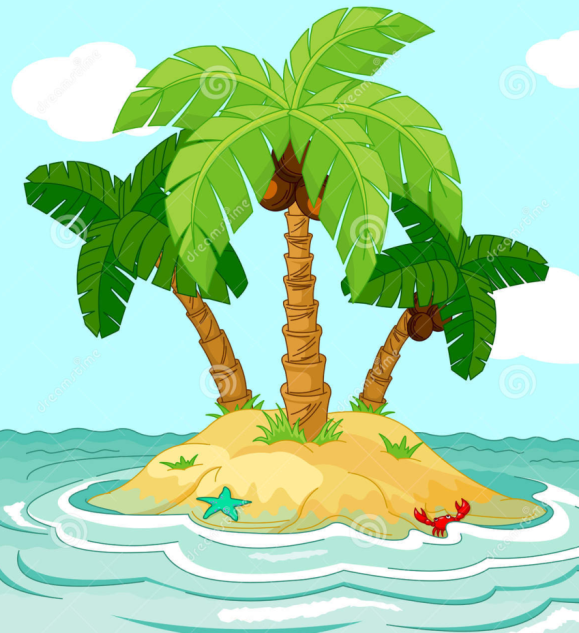 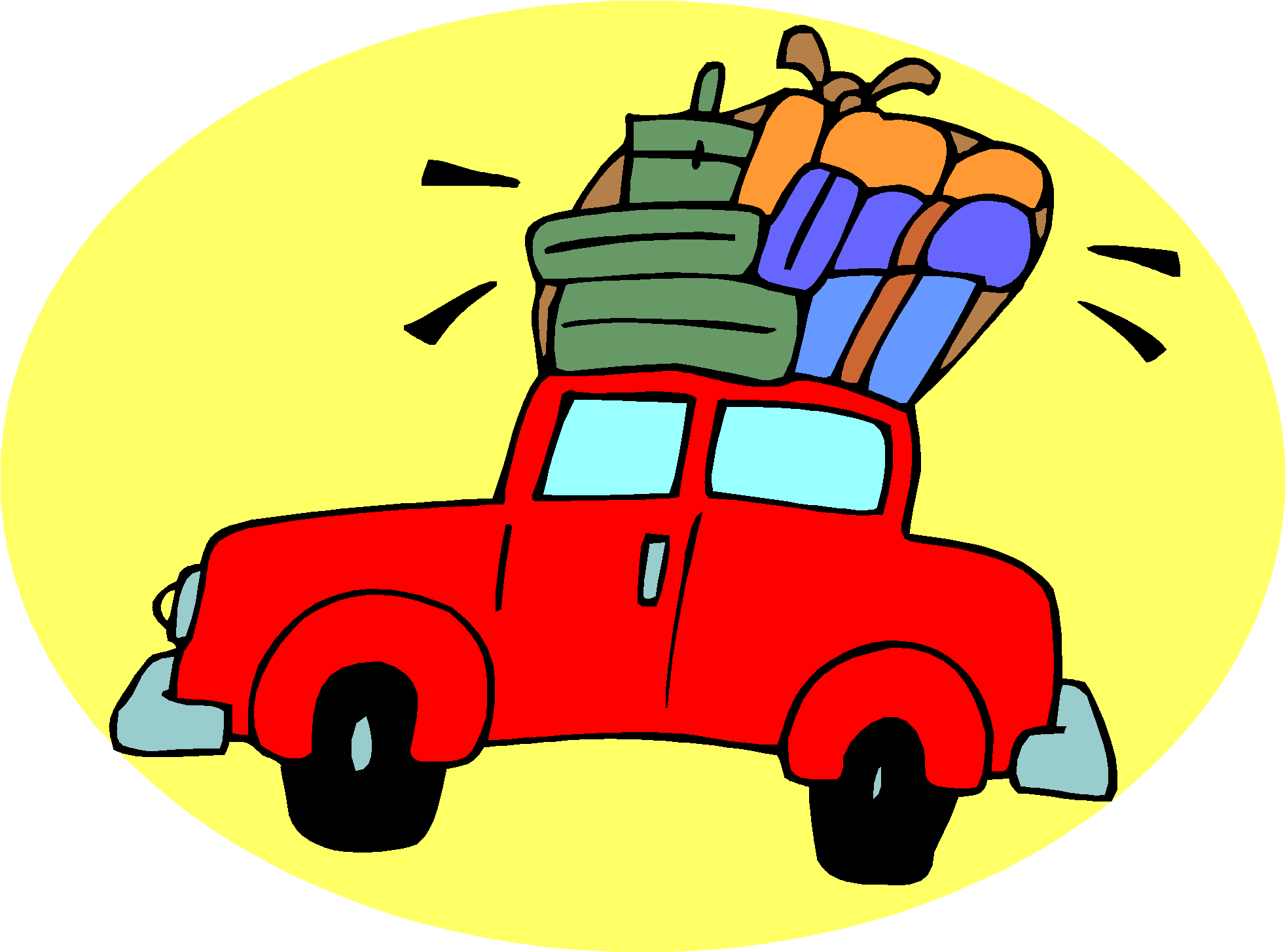 desert island
travel
safe
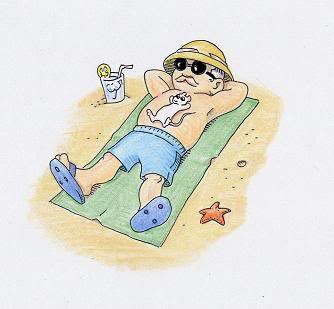 dangerous
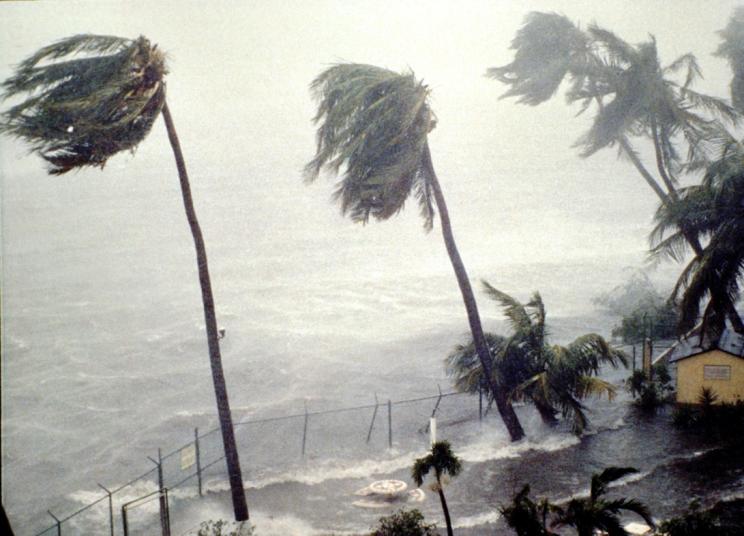 sailing ship
terrible storm
broken
safe
dangerous
food
clothes
tools
guns
goats
save 
rescue
desert island
travel
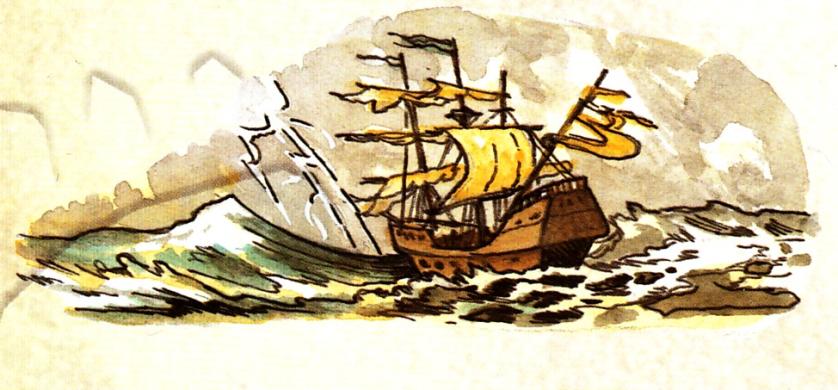 a big sailing ship
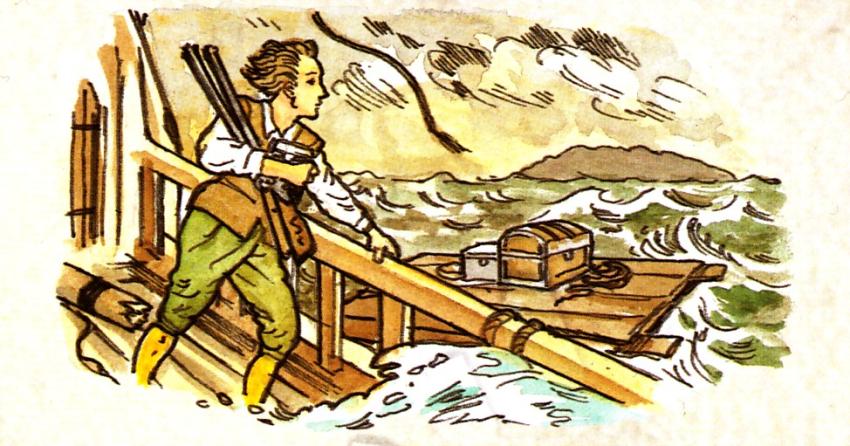 a terrible storm
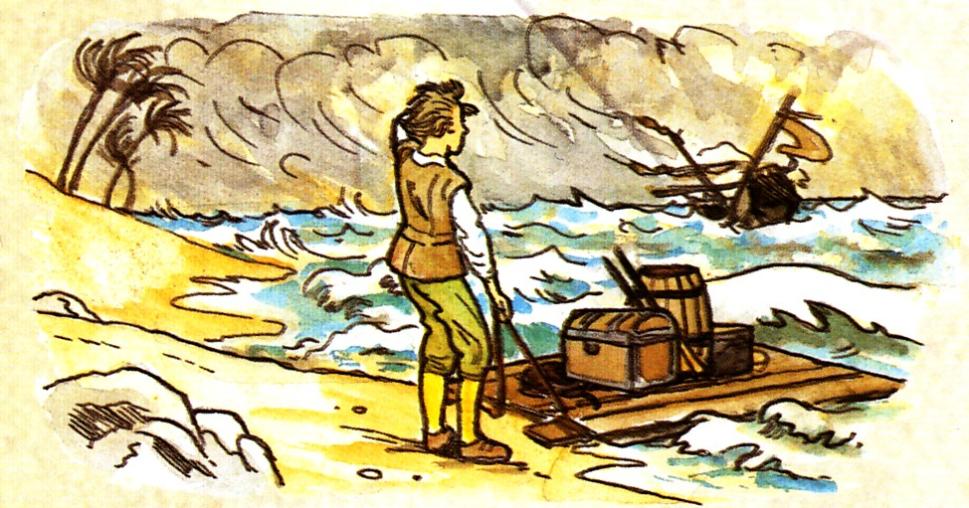 some food
some clothes
some tools
two guns
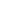 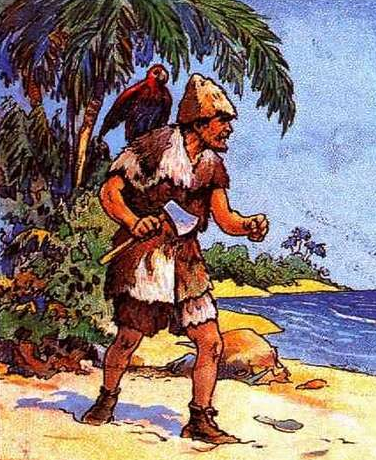 desert
island
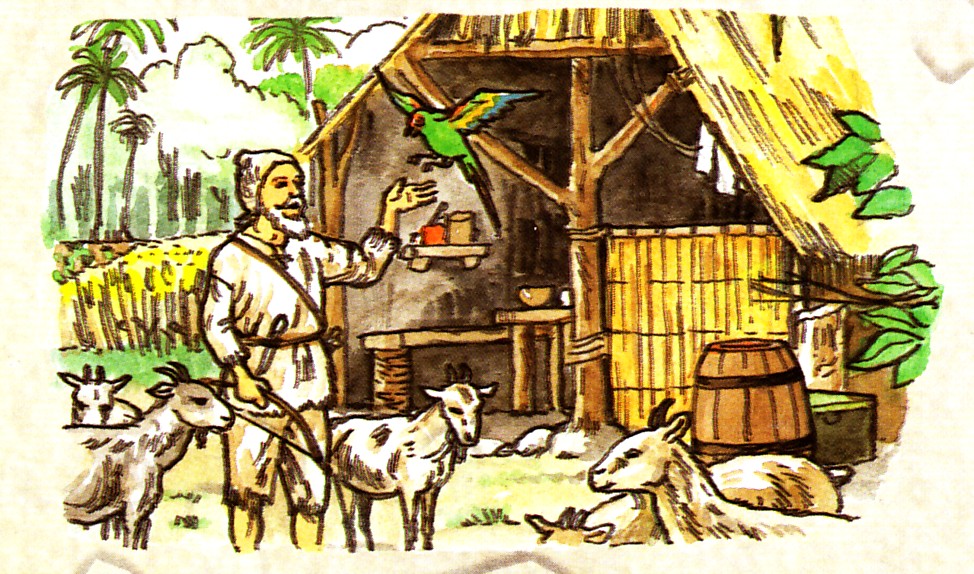 animals and fruit to eat
some goats
a small farm
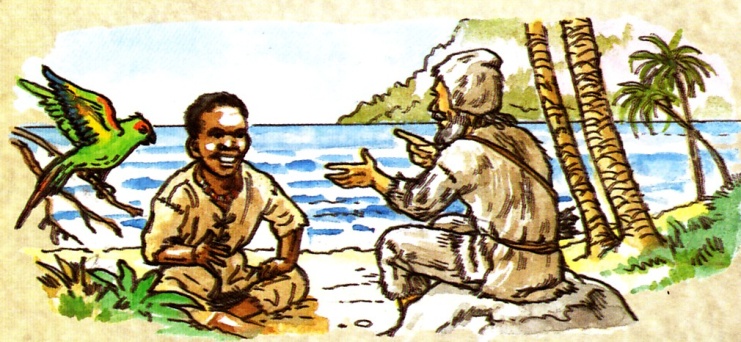 saved his life
called him Friday
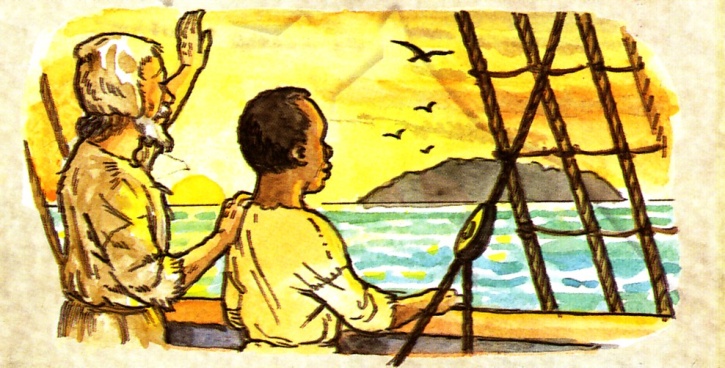 after twenty-eight years
were rescued by a passing ship
Who is this story about?
What’s the man’s name?
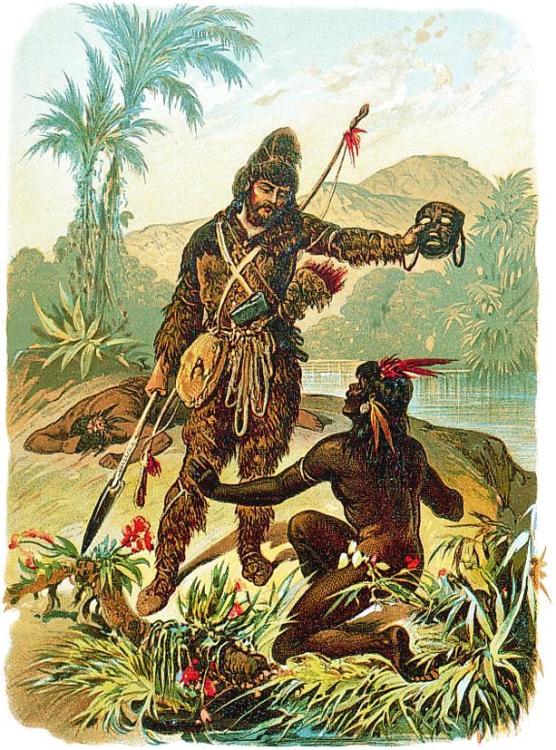 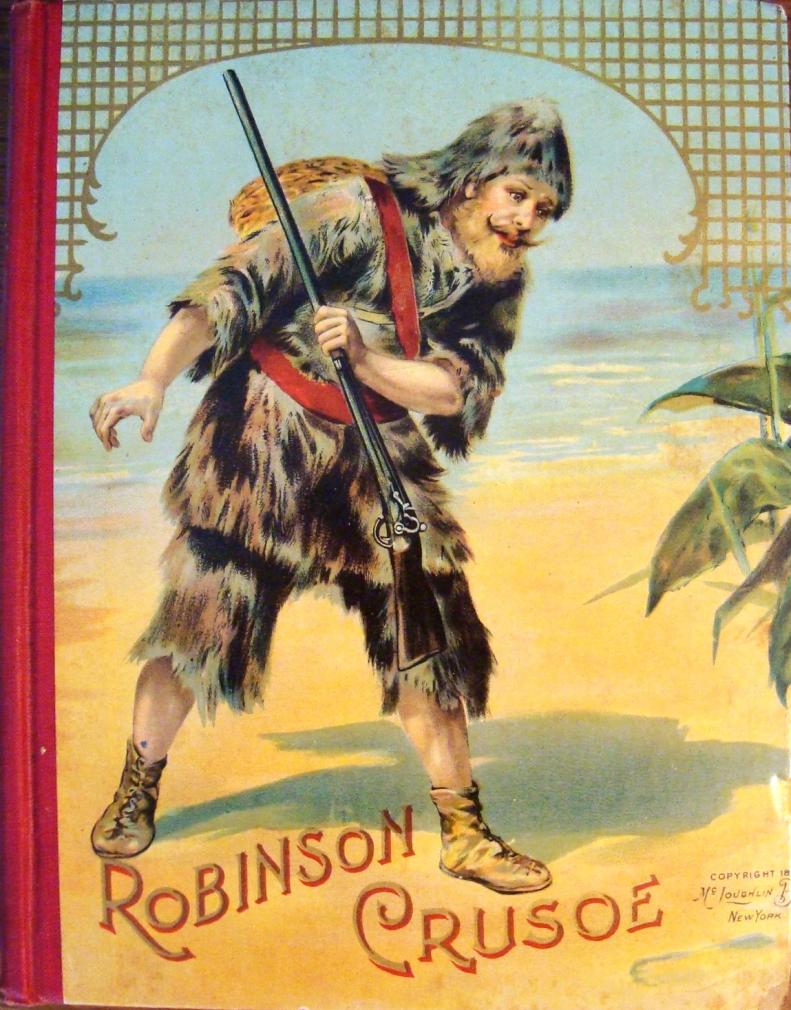 Would you like to live on a desert island?
safe
dangerous
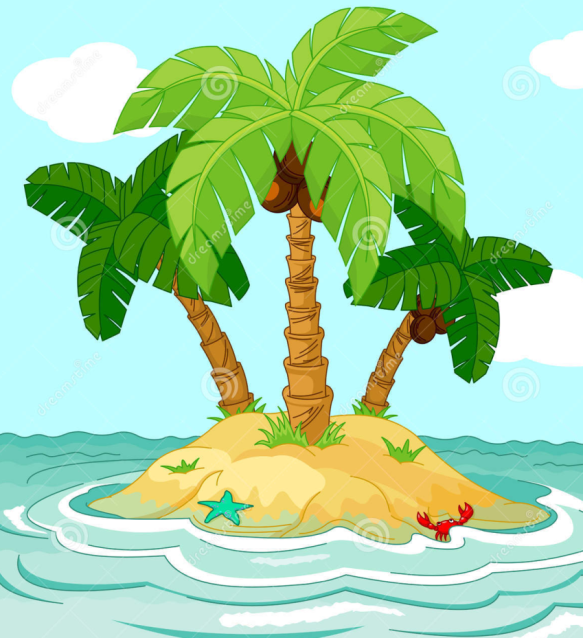 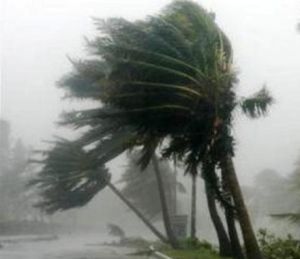 SAFETY
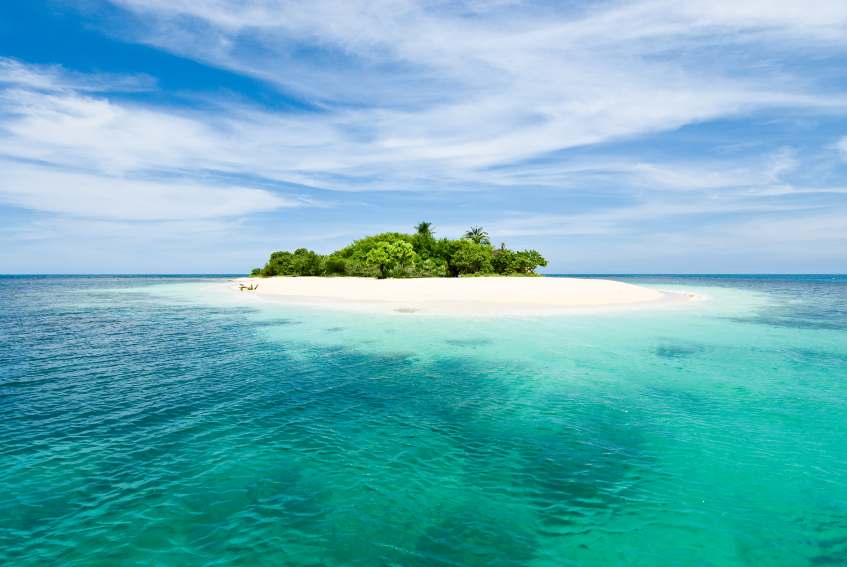 What would you do on a desert island?
What would you do on a desert island?
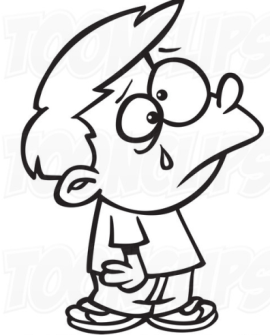 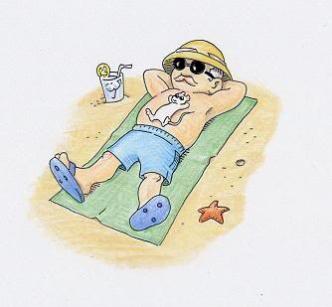 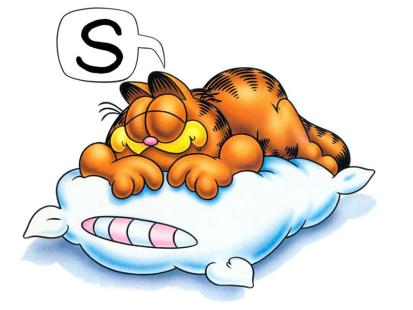 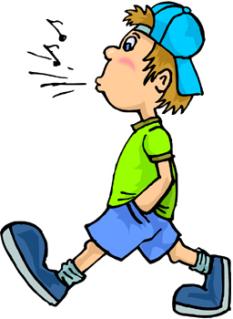 cry
sunbathe
sleep
walk
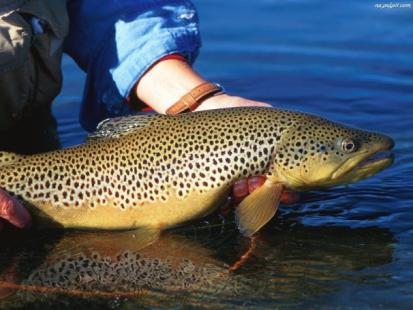 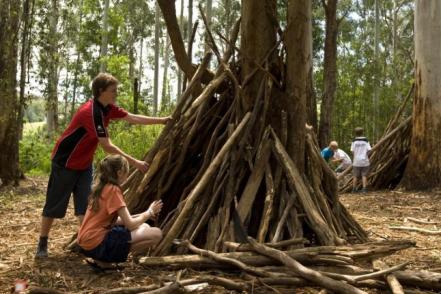 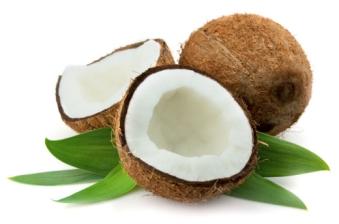 go fishing
build a house
eat coconuts